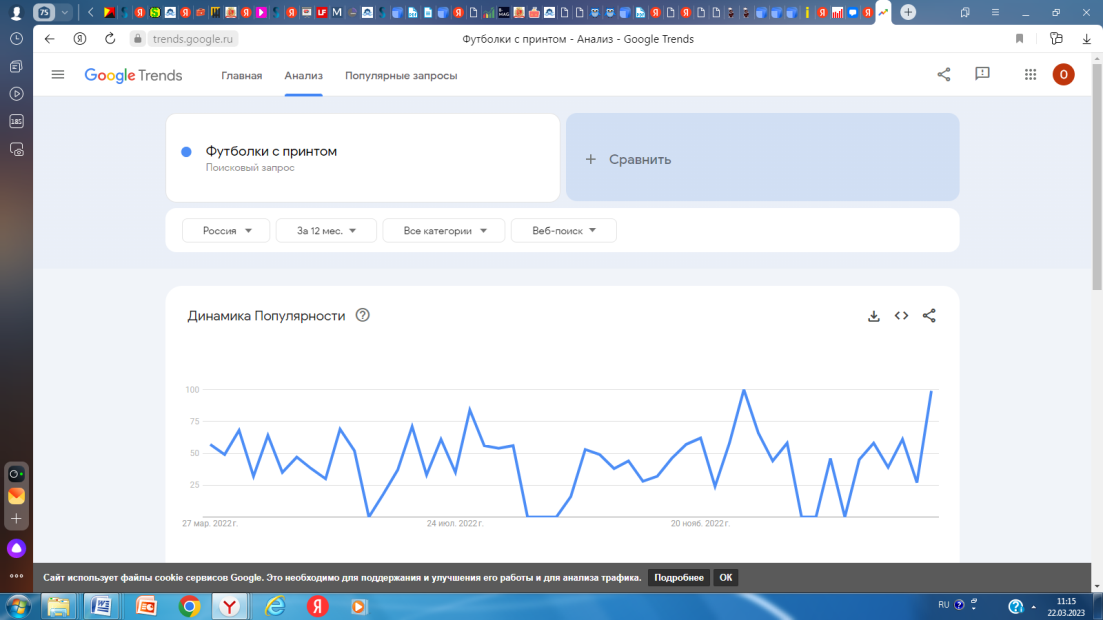 Доля востребованности футболок с принтом по Google Trends
Коммуникационные приёмы
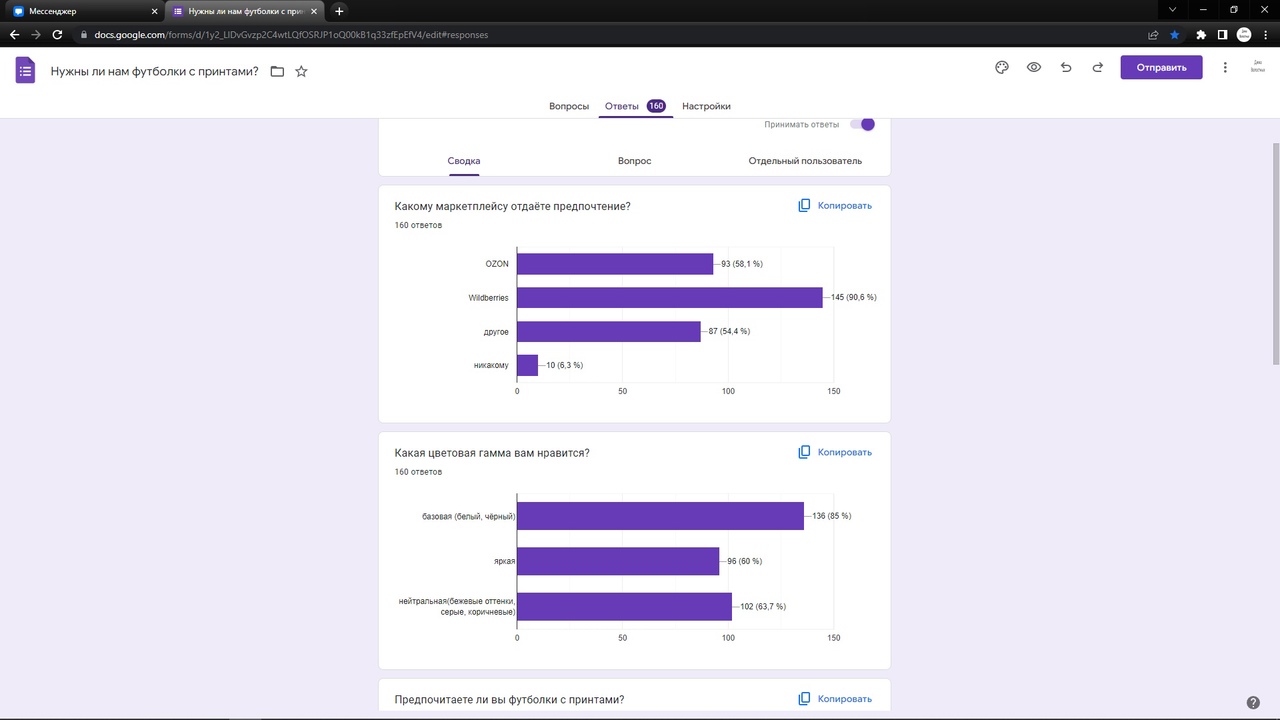 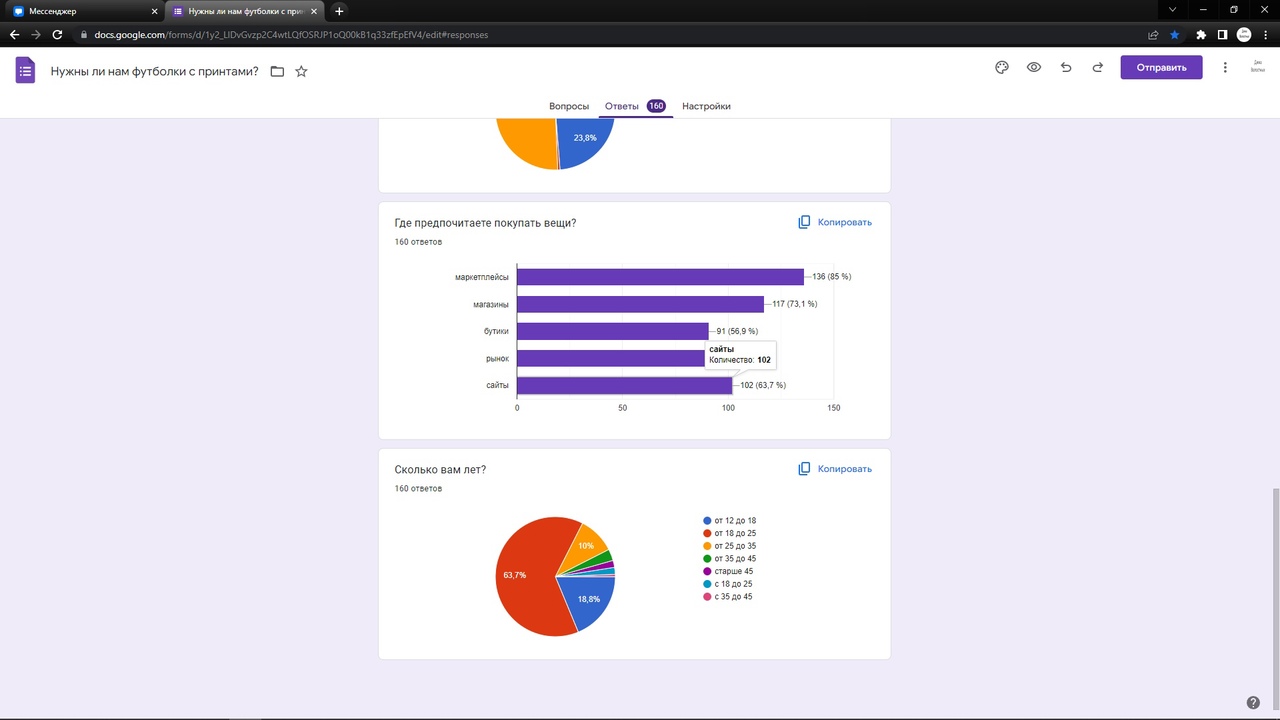 Целевая аудитория проекта – это подростки и молодые люди в возрасте до 27 лет.
Размер выборки – 160 человек в возрасте от 12 до 45 лет через сервис Google Формы
[Speaker Notes: Коммуникационные приёмы]
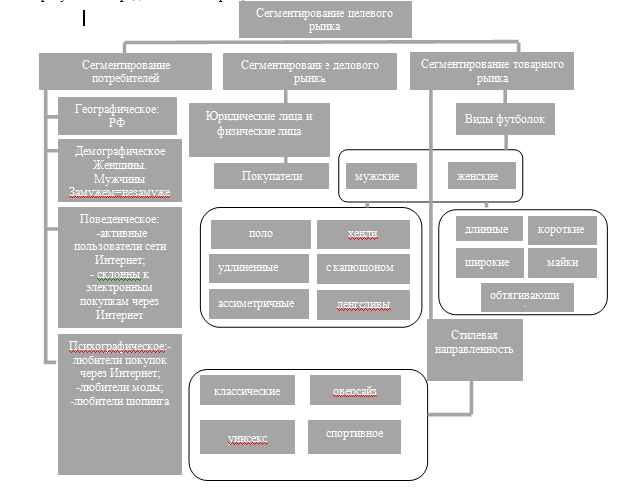 Сегментирование целевого рынка
Географические
Россия
РФ
Тип климата – континентальный
Демографические
Женщины. Мужчины 
Замужем=незамужем;
Возраст от 12-45 лет
Социальные
Средний заработок от 20 тыс.руб.
Психографические
любители покупок через Интернет;
-любители моды и современного дизайна;
-любители шопинга
Сегменты целевых групп
Сегментация рынка по методике 5w Шеррингтона (b2в, в2с)
Портреты потенциальных клиентов компании
Объем целевого рынка в количественном и стоимостном выражении
RАМ
78 млн 6 тыс.525
66 млрд. 305 млн. руб
ТАМ
21 млн 375 тыс.711
18 млрд 169 млн руб
SAM
605 тыс.914 чел.
515 млн.26 тыс.917 руб
SOM
6 тыс 587 чел.
5 млн.598 тыс780 руб
Официальные статистические источники для расчета численности целевых групп: данные официального сайта Росстатистики по Липецкой области и РФ
Федеральная служба государственной статистики https://rosstat.gov.ru/folder/12781
Территориальный  орган Федеральной службы государственной статистики по Липецкой области https://lipstat.gks.ru/folder/34098
[Speaker Notes: Официальные статистические источники для расчета численности целевых групп: данные официального сайта Росстатистики по Липецкой области и РФ]
Реально достижимой долей рынка для нашего Проекта на стадии запуска будет являться 0,01 % целевой аудитории в Липецкой области к 2025 году
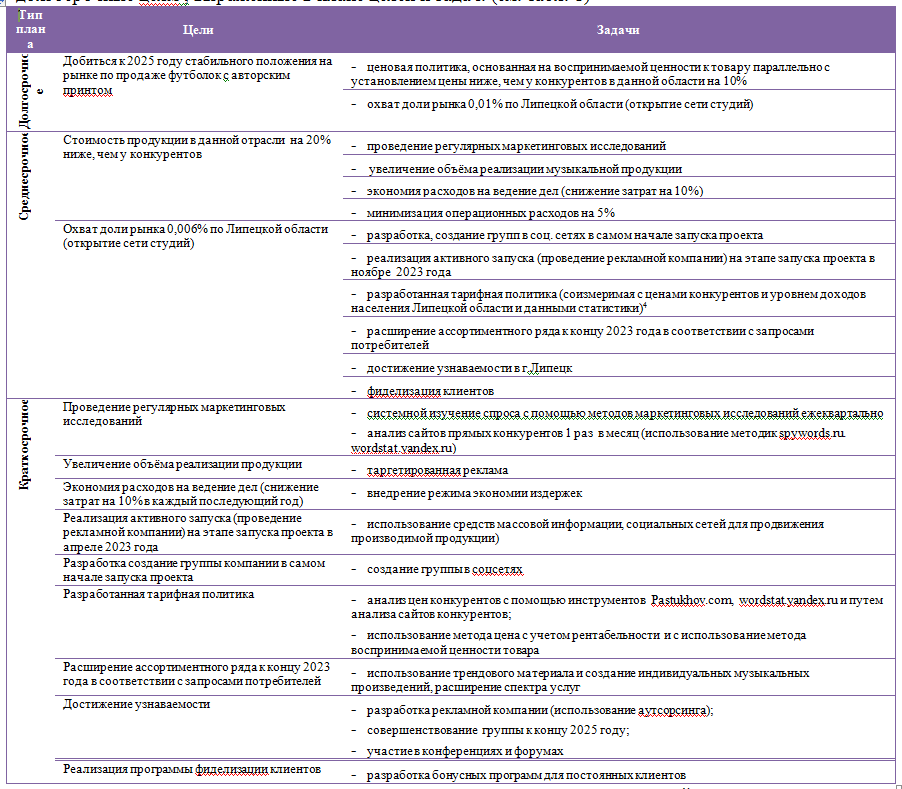 SMART - цели
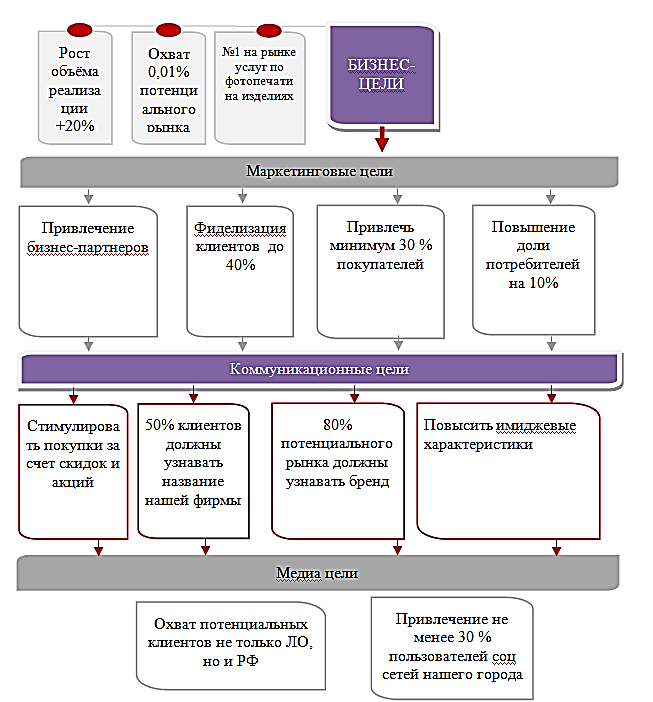 Дерево маркетинговых целей
SWOT-анализ
РEST- АНАЛИЗ
SNW анализ
Анализ 5 конкурентных сил по методике М. Портера
Для сбыта нашей услуги мы планируем использовать косвенный канал продаж, а в частности маркетплейс Wildbiries и средства Интернет https://www.wildberries.ru/

На основании полученных данных нами была выбрана стратегия «цены проникновения», что позволит обеспля реализааечить высокую скорость товарооборота, увеличение объемов расходных материалов, и соответственно скидок при их приобретении. 

Реализация маркетинговой стратегии будет нацелена на существенную рекламную интенсивность, разнообразие стимулирующих форм реализации продукции.
МАРКЕТИНГОВЫЕ ИНСТРУМЕНТЫ «ТОЧКА»
МАРКЕТИНГОВЫЙ ПЛАН КОМПАНИИ «ТОЧКА»
Привлечение внимание к продукту через рекламу
Заинтересовать потребителя своей услугой
Вызвать у потребителя желание купить продукт
Побудить потребителя воспользоваться услугой
Формирование у клиента чувства удовлетворения
A
I
D
А
S
(attention) привлечение внимания через интернет-рекламу, 
(interest) формирование интереса к услуге выгодными предложениями в группе;
(desire) формирование у клиента желания воспользоваться услугой (акции, индивидуальный подход, авторский принт);
(action) побудить клиента к действию (удобство в заказе услуги (один клик) и приобретении продукции, стимулирующие инструменты);
(Satisfy) – формирование удовлетворенности клиента (GRM-маркетинг) Использование накопительных карт, которые при увеличении количества покупок будут давать все большую и большую скидку клиентам.
Рекламная модель AIDAS
Маркетинговые мероприятия
РЕКЛАМНЫЙ БЮДЖЕТ ПРОЕКТА «ТОЧКА»
Для реализации проекта особое внимание уделено концепции маркетинг-микс (метод  4P, которая  позволяет повысить восприятие цены продукции, ускорить вызов ответной реакции, помогает продвинуть товар на рынок): 

Р1 (Product) – фотопечать на футболках; 
Р2 (Price) – в зависимости от расходного материала, цен  конкурентов, лояльные цены, скидки, специальные акции; 
Р3 (Promotional) – продвижение в сети Интернет, связи с общественностью, стимулирование сбыта;
 Р4 (Place) – маркетплейс Wildberries
Основываясь на уровне имеющихся у нас знаний, навыков и опыта в области маркетинга, мы распределили свои роли в данной сфере следующим образом: разработкой официального сайта будет заниматься основатель проекта, функции по реализации прямой и непрямой рекламы переданы менеджеру проекта